БЮДЖЕТ  ДЛЯ  ГРАЖДАН
Отчет 
об исполнении бюджета Верхореченского 
сельского поселения Бахчисарайского района
Республики Крым за 2023 год
Бюджетная политика  Верхореченского сельского поселения в 2023 году была направлена на  обеспечение сбалансированности и устойчивости бюджета путем совершенствования работы по мобилизации доходов, оптимизации расходов, на повышение уровня и качества жизни населения, модернизацию экономики, инфраструктуры и муниципального управления
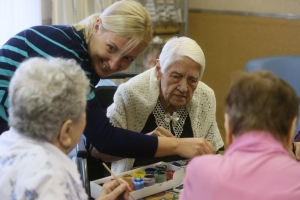 повышение уровня и качества жизни населения через повышение уровня экономического развития
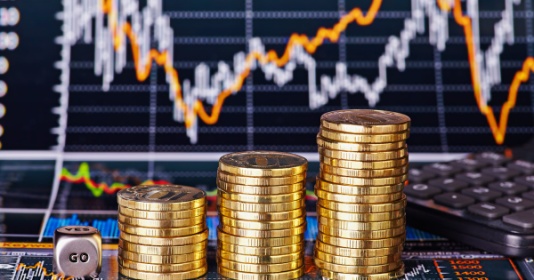 достижение необходимого уровня
сбалансированности бюджета
Основные характеристики бюджета   Верхореченского сельского поселения за 2023 год
Динамика собственных доходов бюджета  Верхореченского сельского поселения
2023год
рублей
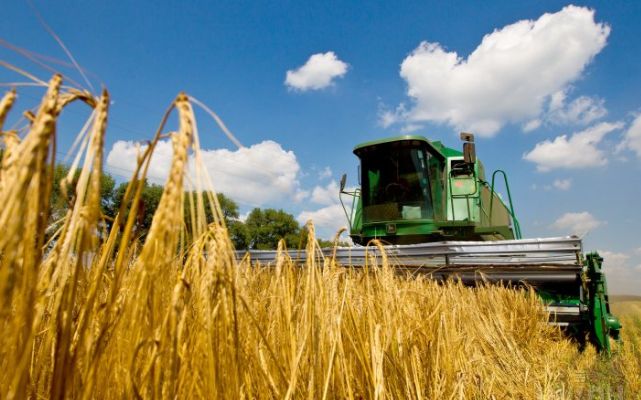 2022 год
Доходы бюджета  Верхореченского сельского поселения Бахчисарайского района Республики Крым за 2023 год
ВСЕГО 23 708 637,44 руб.
Налоговые доходы         2 871 927,67 руб.
Неналоговые доходы
17 119 302,60 руб.
.
Безвозмездные поступления
6 717 407,17 руб.
Безвозмездные  поступления  исполнены в объеме  6 717 407,17 рублей
Дотации бюджетам бюджетной системы Российской Федерации – 1 955 593,00 рубля
Субсидии бюджетам бюджетной системы Российской Федерации (межбюджетные субсидии) – 4 603 413,13 рублей
Субвенции бюджетам бюджетной системы Российской Федерации – 
                                      119 341,00 рубль
Иные межбюджетные трансферты – 39 060,00 рублей
СТРУКТУРА  РАСХОДОВ  БЮДЖЕТА   ВЕРХОРЕЧЕНСКОГО  СЕЛЬСКОГО ПОСЕЛЕНИЯ
АНАЛИЗ ИСПОЛНЕНИЯ РАСХОДОВ  БЮДЖЕТА   ВЕРХОРЕЧЕНСКОГО  СЕЛЬСКОГО  ПОСЕЛЕНИЯ
Структура муниципальных программ  Верхореченского сельского поселения
в 2023 году
Всего расходов на реализацию муниципальных программ 
в 2023 году  запланировано   25 047 538,46 рублей  или 99,4% от всех расходов местного бюджета, исполнение составило 25 046 596,65 руб. или 99,4%
Коммунальная инфраструктура Верхореченского сельского поселения                                                          16 836 945,46 рублей, исполнение  - 16 836 944,37  –   100%
Совершенствование и развитие местного самоуправления в Верхореченском сельском поселении– 4 487 224,00
рублей,  исполнение  4 486 283,28 рублей  –   99,9%
Пожарная безопасность в границах Верхореченского сельского поселения –               459 556,00 рублей, исполнение 459 556,00 рублей  -100%
Управление  муниципальным имуществом и земельными ресурсами  Верхореченского сельского поселения Бахчисарайского района Республики Крым я –  613 813,00 рублей, исполнение  613 813,00 рублей  -100%
Развитие культуры  в Верхореченском сельском поселении  -  50 000,00 рублей , исполнение  50 000,00рублей – 100%
Формирование современной городской среды Верхореченского сельского поселения Бахчисарайского района Республики Крым – 2 600 000,0 рублей,  исполнение                      2 600 000,00 рублей - 100%
Бюджет  Верхореченского сельского поселения за 2023 год исполнен с соблюдением основных направлений бюджетной политики:
- обеспечение устойчивости бюджета;
 - выполнение принятых социальных обязательств  перед   гражданами;
- предоставление качественных муниципальных услуг населению;
 - обеспечение расходов по принятым  обязательствам;
- эффективное использование бюджетных средств.
Администрация  Верхореченского сельского  поселения
Адрес: ул. Советская,10 с.Верхоречье 
Бахчисарайский  район, Республика Крым , 298460                                                                                                                                                                               e-mail: http://admin-verhorech.ru, verhorechie-sovet@bahch.rk.gov.ru тел. +7(36554)76243, факс +7(36554)76240